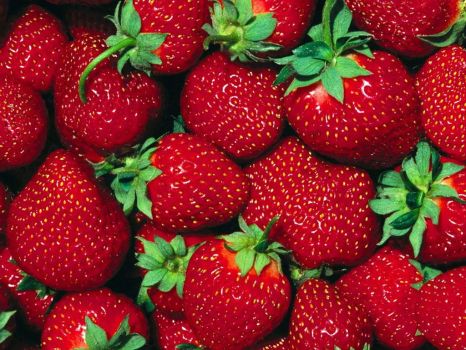 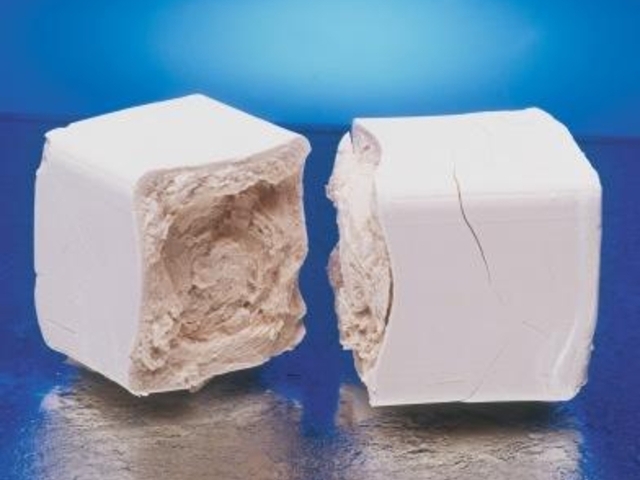 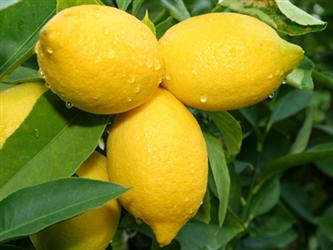 Vitamíny
zpracovala: Růžena Maroušková
pro předmět: didaktika biochemie na PřF UK
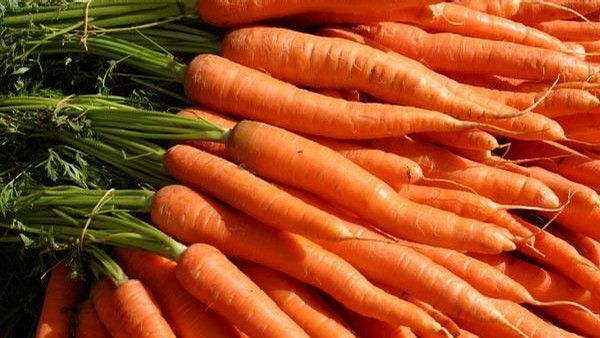 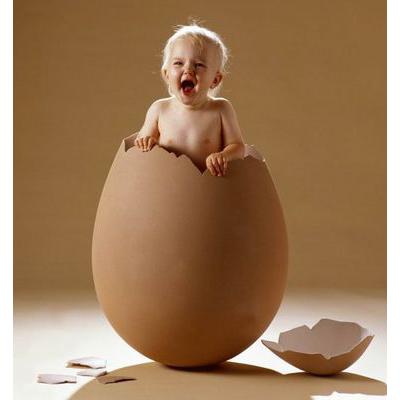 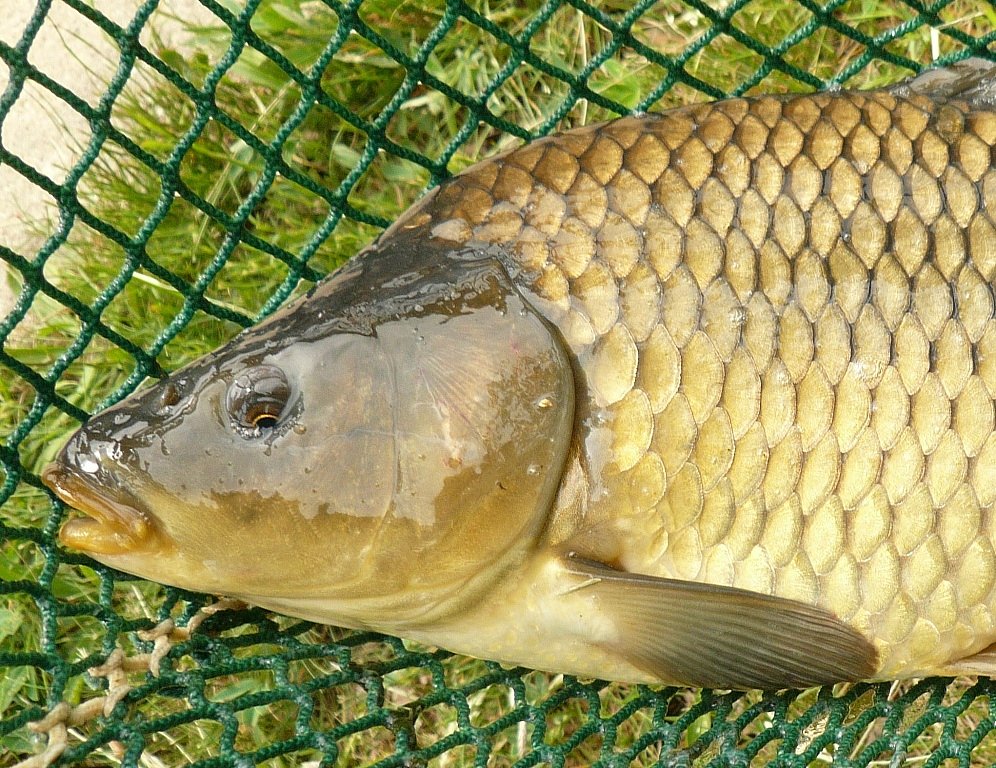 Kde je najdeme?
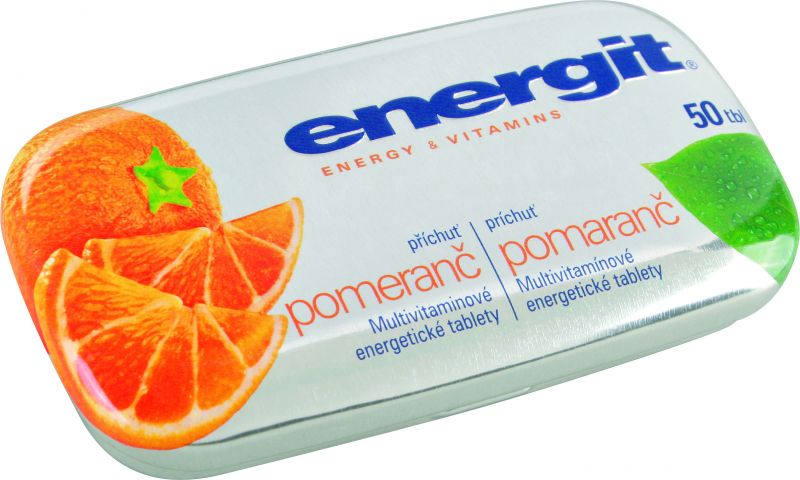 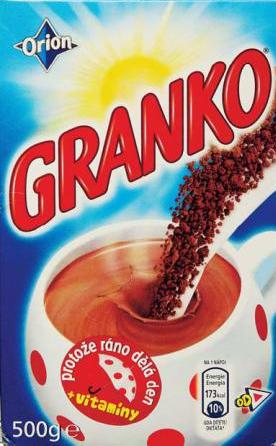 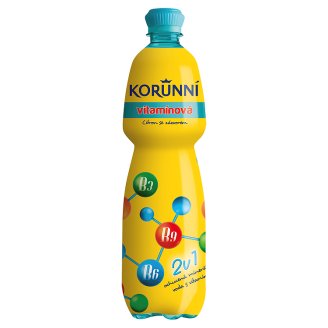 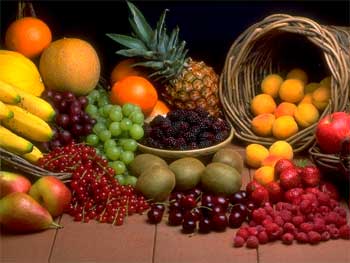 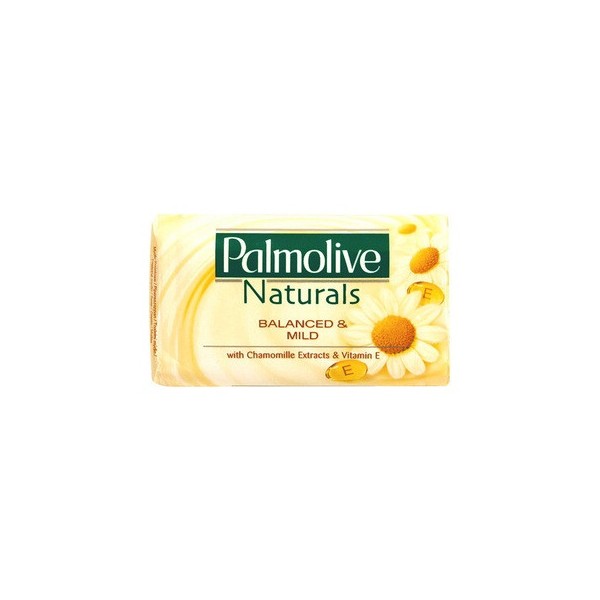 Co jsou vitamíny?
nízkomolekulární organické látky
množství v organismu malé
esenciální látky => příjem potravou
některé se vytváří až v organismu z provitamínů
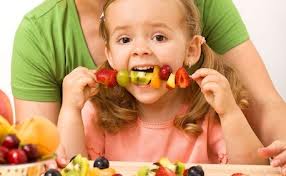 Jaký je vztah mezi vitamíny a enymy?
Vitamíny často fungují jako koenzymy
koenzym
apoenzym
substrát
Jaký je vztah mezi vitamíny a enzymy?
Vitamíny často fungují jako koenzymy
apoenzym + koenzym
substrát
Jaký je vztah mezi vitamíny a enzymy?
Vitamíny často fungují jako koenzymy
Málo i hodně vitamínů škodí
avitaminóza – naprostý nedostatek vitamínu

hypovitaminóza – částečný nedostatek vitamínu

hypervitaminóza – přílišné množství vitamínu v těle
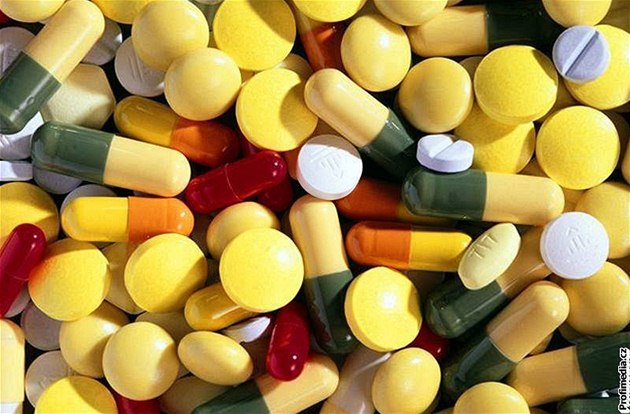 Rozdělení vitamínů
vitamíny rozpustné v tucích:
		A, D, E, K


Vitamíny rozpustné ve vodě:
B-komplex, C
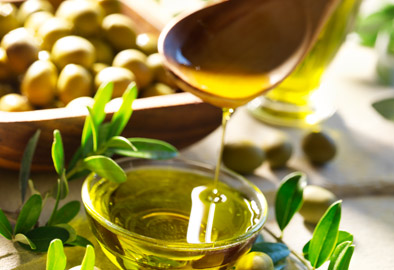 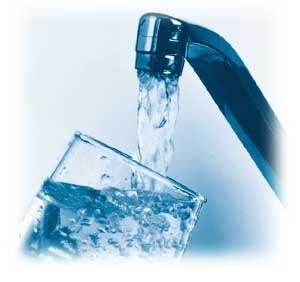 Vitamíny 
rozpustné 
v tucích
(lipofilní)
lipofilní
vitamín A (retinol)
provitamín:  β-karoten
zdroj: červená a oranžová barviva
      viz obrázky

význam: důl. pro náš zrak, zdravý vzhled pokožky,  růst, prevence proti rakovině, 



nedostatek: šeroslepost, 	šupinatá pokožka
!nadbytek: nevolnost, závratě
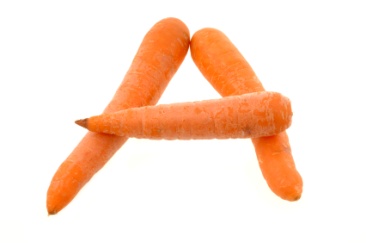 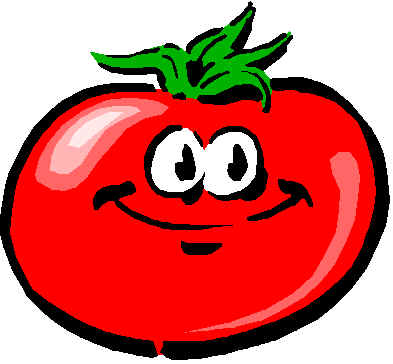 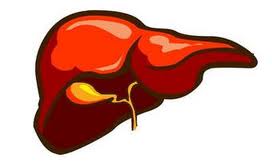 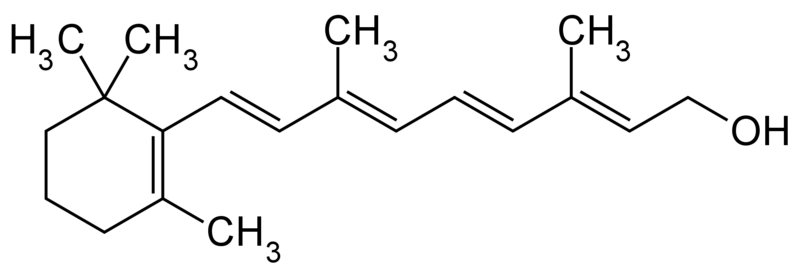 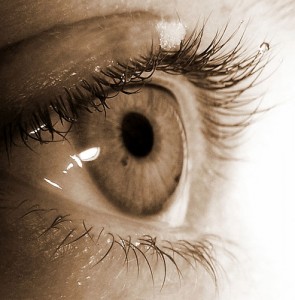 vitamín A a β-karoten
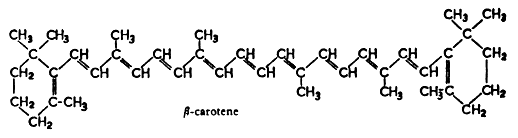 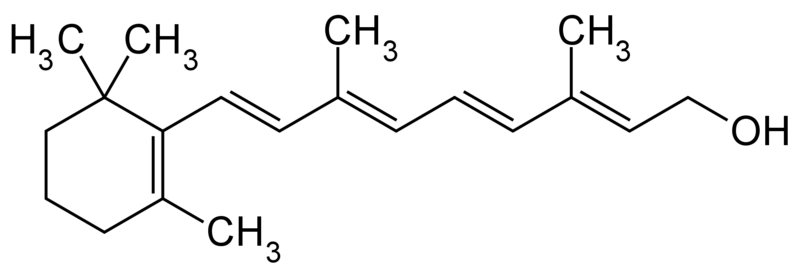 vitamín A
lipofilní
vitamín D (kalciferol)
stuktura: základem je steroid

zdroj: rybí tuk, vejce, 	     játra, mléko, ,,UV-záření“


význam: ukládání vápníku, fosforu => vývoj kostí

nedostatek: poruchy kostí, křivice            nadbytek: vzn. zvápenatělých ložisek v ledvinách…
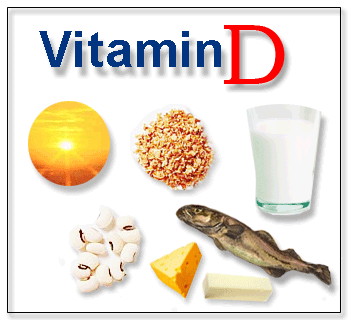 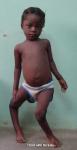 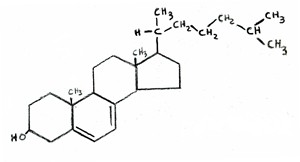 lipofilní
vitamín E (tokoferol)

zdroj: listy salátů, ořechy, rostlinné oleje, obilné klíčky

význam: antioxidant

nedostatek: neplodnost,
       ochablost svalstva, křeče, stárnutí kůže
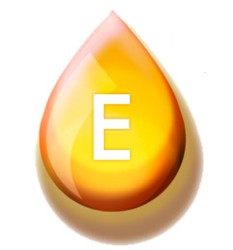 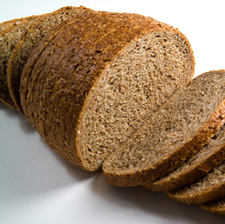 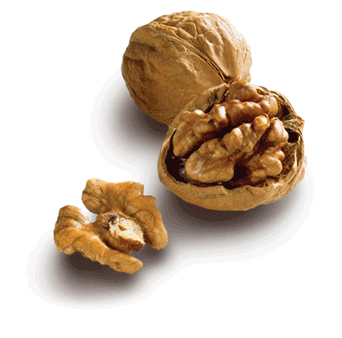 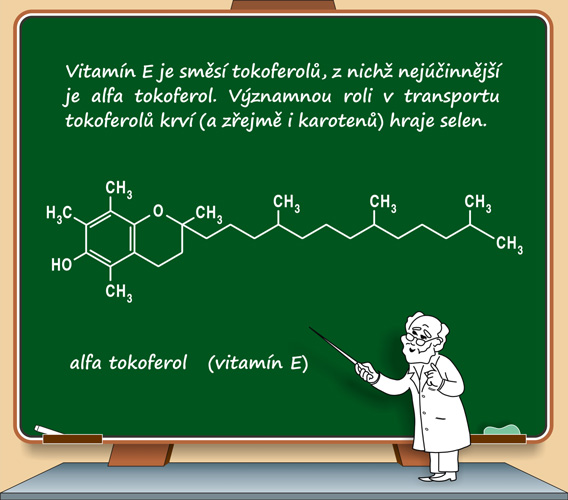 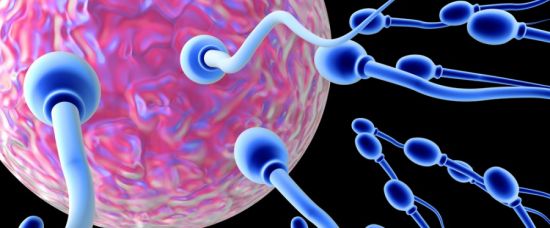 lipofilní
vitamín K (fylochinon)
zdroj: zelené části rostlin, 	     sójový a olivový olej

význam: pro správnou srážlivost krve

nedostatek: krvácení do tkání
špatné hojení ran
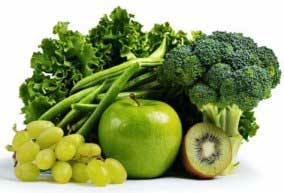 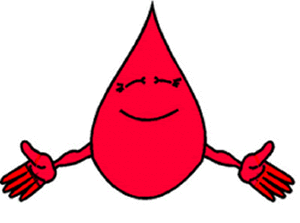 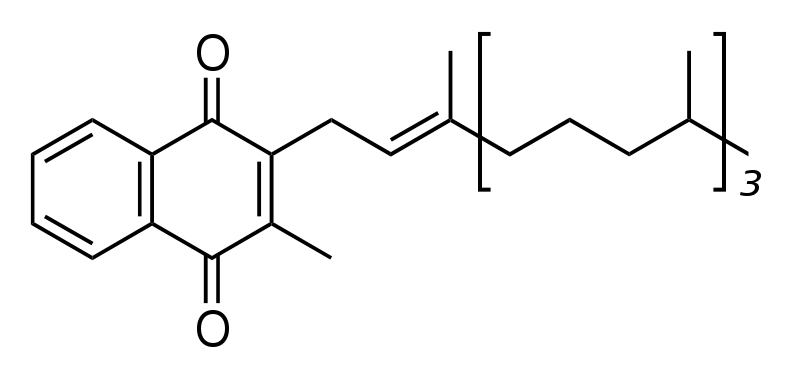 Vtípek na odlehčenou
Jak víte, že je mrkev dobrá pro oči?


Už jste někdy viděli králíka s brýlemi?
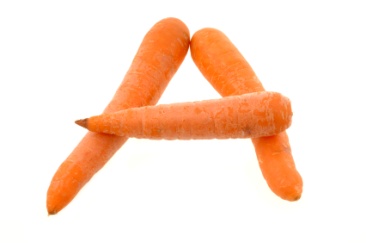 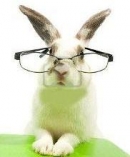 (pexeso)
Vitamíny 
rozpustné 
ve vodě
(hydrofilní)
hydrofilní
vitamín C (kys. askorbová)
zdroj:


význam: zvýšení imunity, důl. pro tvorbu kolagenu
nedostatek: únava, krvácení dásní,		      kurděje
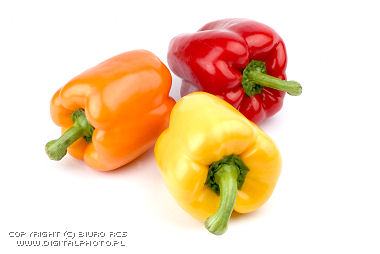 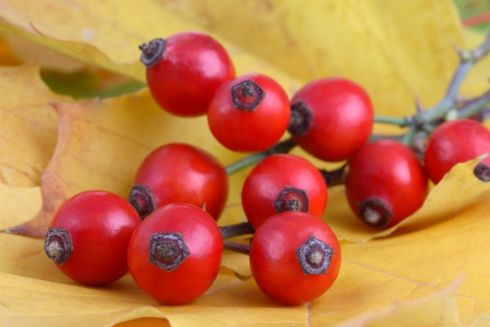 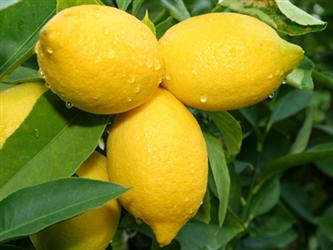 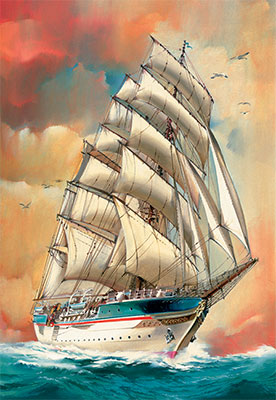 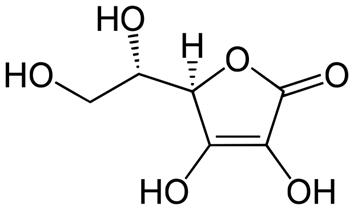 kurděje postihovali námořníky
hydrofilní
B-komplex
= vitamíny B1, B2, B3,B5, B6, B12 ....

 zdroj: kvasnice, maso, sýry, luštěniny, ořechy, vejce
význam: správný metabolismus, posilují nervy
hydrofilní
vitamín B1 (thiamin)

význam: vliv na metabolismus sacharidů, funkci nervů
nedostatek: únava, deprese, otoky
				onemocnění beri-beri
káva a čaj snižují koncentraci B1 v krvi
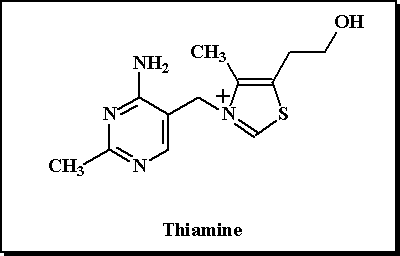 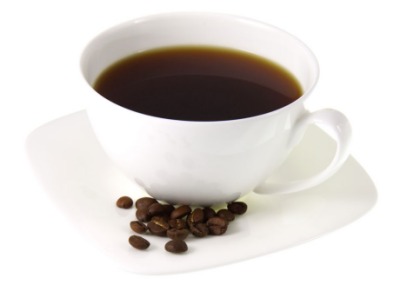 hydrofilní
vitamín B2 (riboflavin)

význam: metabolismus sacharidů, tuků,bílkovin
nedostatek: praskání ústních koutků, záněty kůže, zraková únava
potřeba zejména při cukrovce, léčbě antibiotiky
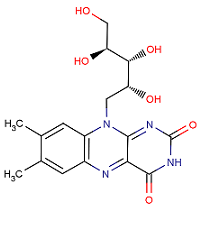 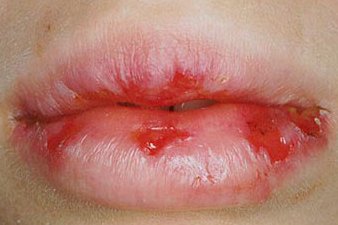 hydrofilní
vitamín B3 (vit. PP; niacin)

také ozn. jako kyselina nikotinová
význam: celkový metabolismus, rozšiřuje cévy
více ho potřebuje ten, kdo: pije alkohol, jí sladkosti
nedostatek: nespavost, nechutenství, křeče	nemoc pelagra
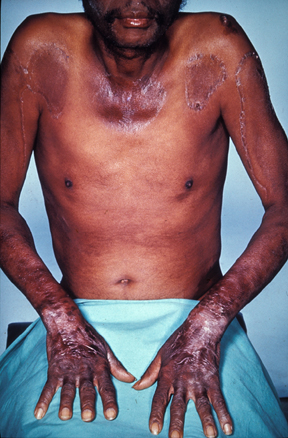 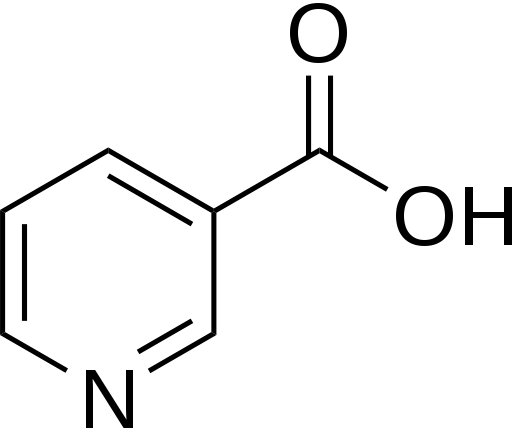 hydrofilní
vitamín B6 (pyridoxin)

význam: vliv na metabolismus AMK
nedostatek: poruchy kůže, slabost, poruchy nerstva, zapomětlivost
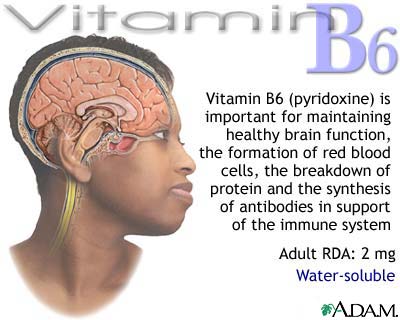 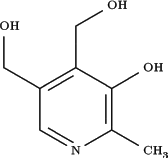 hydrofilní
Biotin (vit. H,vit. B7)
zdroj: játra, houby


význam: metabolismus AMK, mastných kyselin
nedostatek: nervové poruchy, poruchy kůže
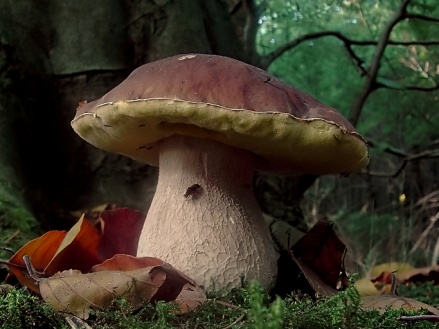 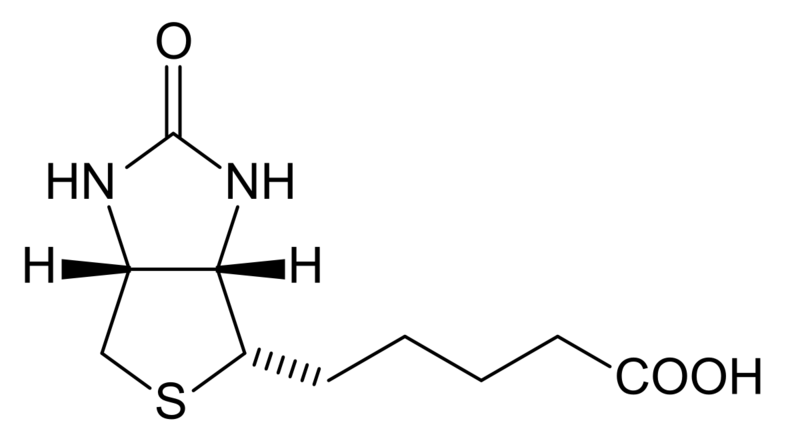 hydrofilní
vitamín B12 (kobalamin)

struktura: složitá, obs. kobalt

význam:  pro dělení buněk, paměť, koncentraci, ovlivňuje krvetvorbu
nedostatek: anémie
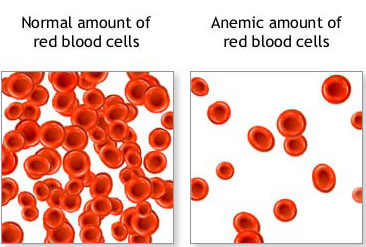 normální stav     X        anémie
Jídelníček – kde které vitamíny?
Polévka špenátová, nápoj
 Hovězí maso vařené, koprová omáčka, houskové knedlíky
 Vepřové žebírko přírodní, opečené brambory, přízdoba
 Švej-ču-žou z drůbežího masa (zelí, papriky, chilli), dušená rýže
Děkuji za pozornost 